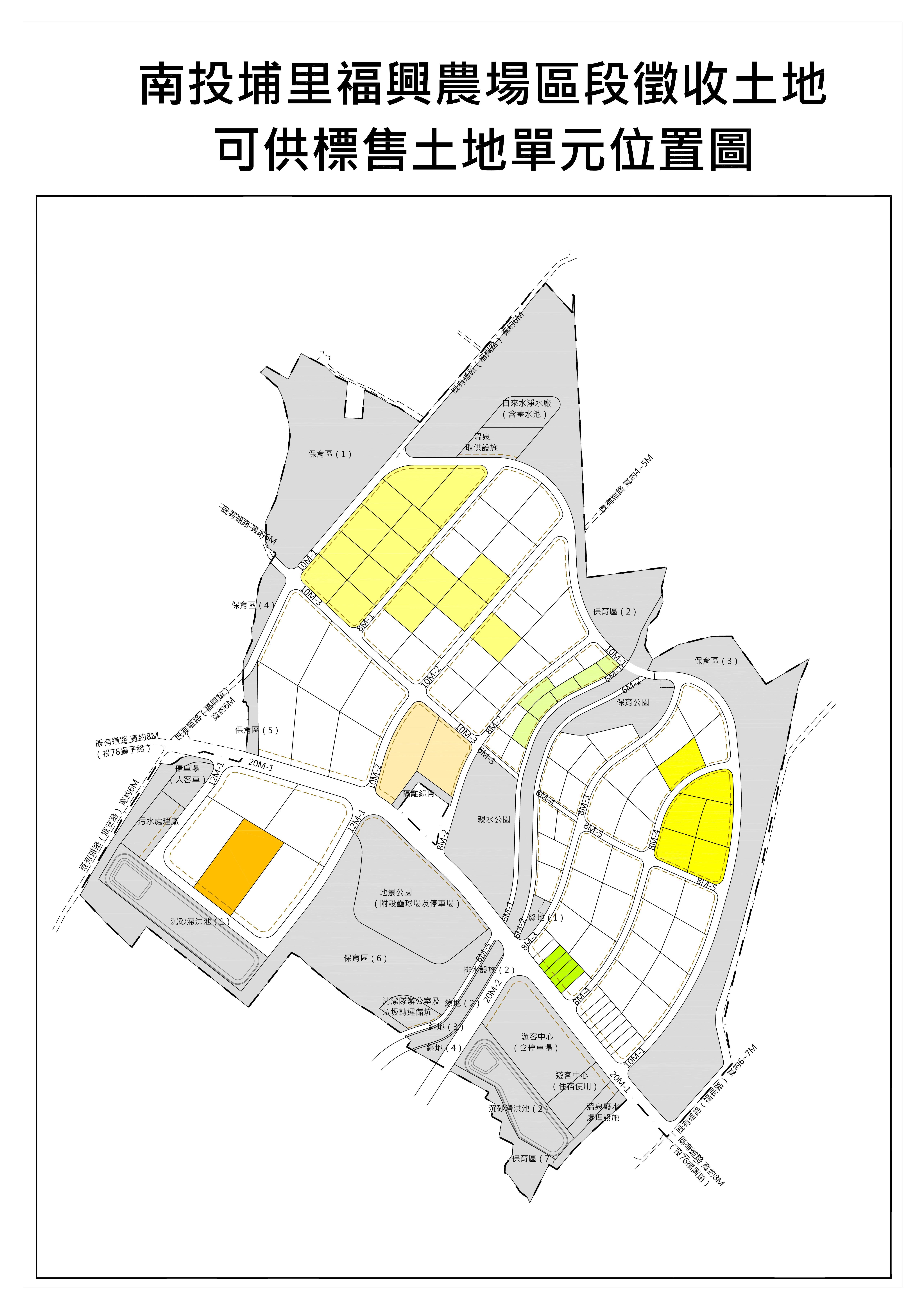 5
14
6
13
7
已標脫
8
已標脫
已標脫
已標脫
已標脫
已標脫
已標脫
已標脫
已標脫
已標脫
已標脫
已標脫
標售中
已標脫
標售中
已標脫
已標脫
已標脫
已標脫
已標脫
已標脫
已標脫
已標脫
已標脫
已標脫